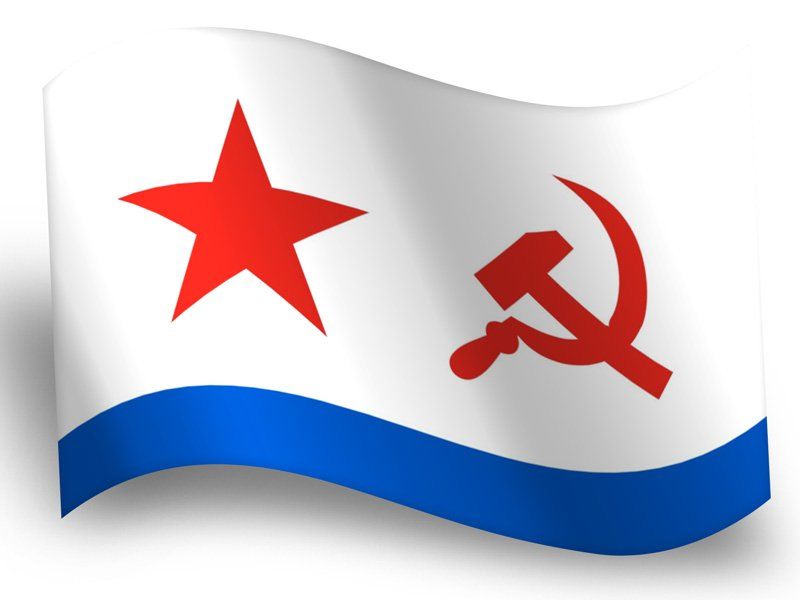 Героический Черноморский флот 
1941 - 1945
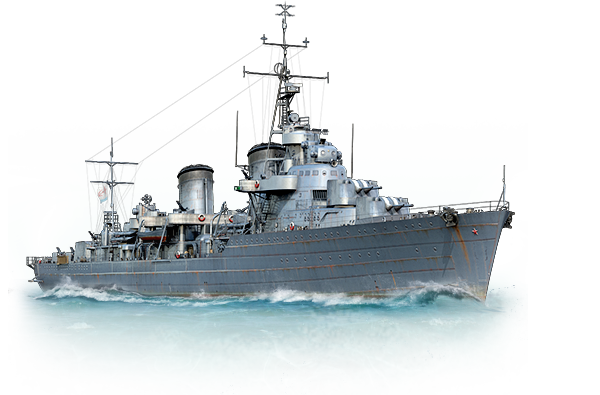 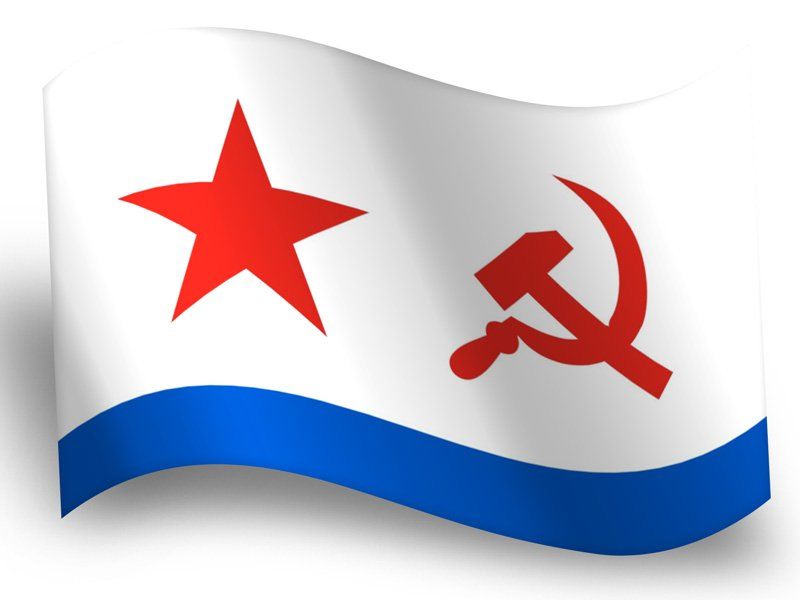 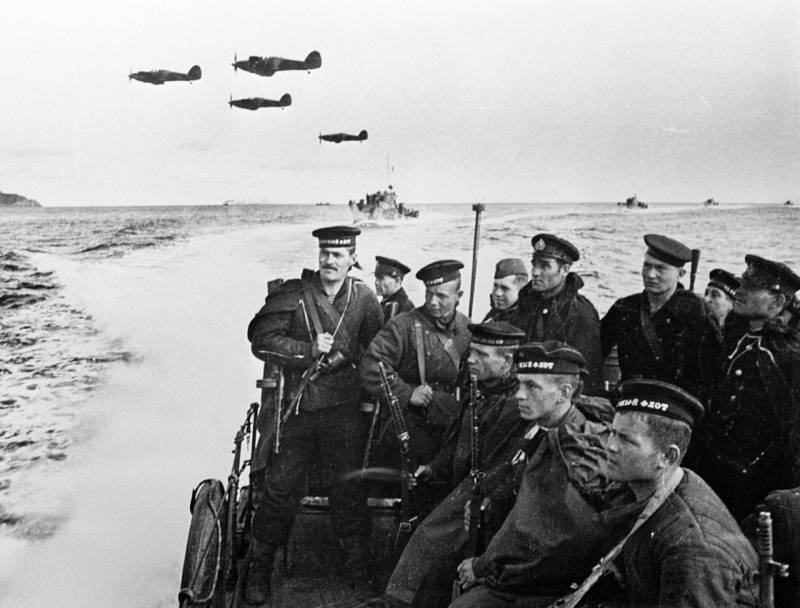 Черноморский флот был одним из самых подготовленных соединений Вооруженных сил СССР. 
В его состав входили порядка 300 кораблей и катеров разных классов, в частности, 1 линейный корабль, 6 крейсеров, 16 лидеров и эсминцев, 47 подводных лодок, 600 самолетов различных типов.
Корабли Черноморского флота принимали участие в обороне Одессы, Севастополя, Новороссийска и в битве за Кавказ. Не только на море. Черноморцы пополняли ряды морской пехоты и гарнизонов, защищающих города. За ярость в бою немцы прозвали их «черной смертью».
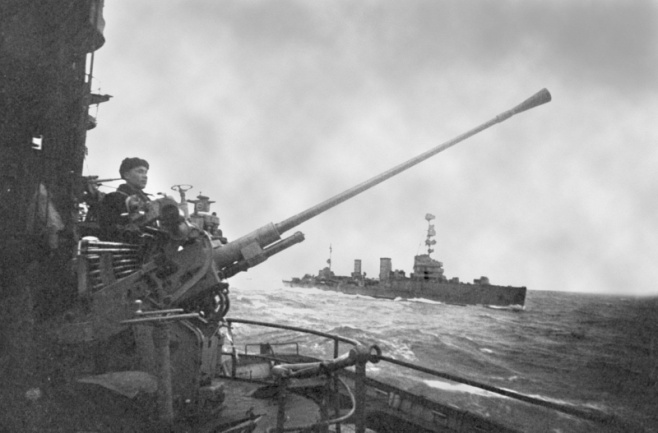 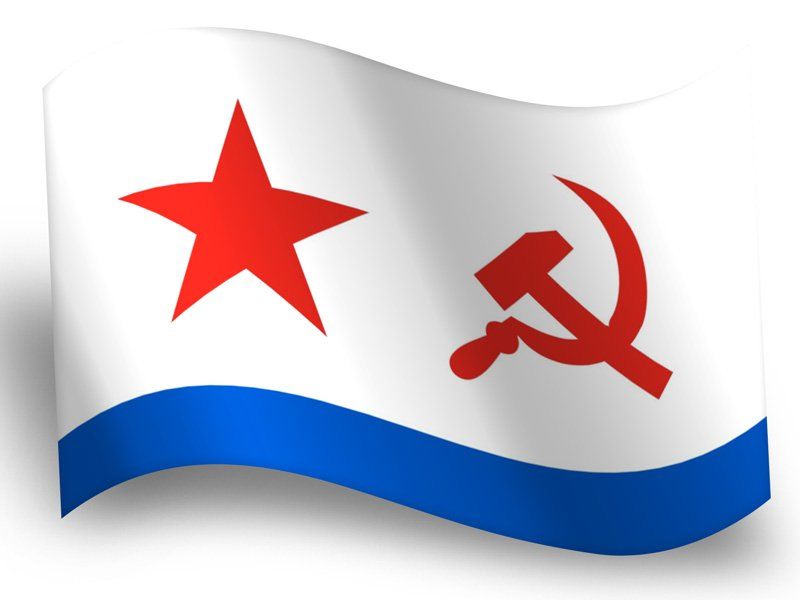 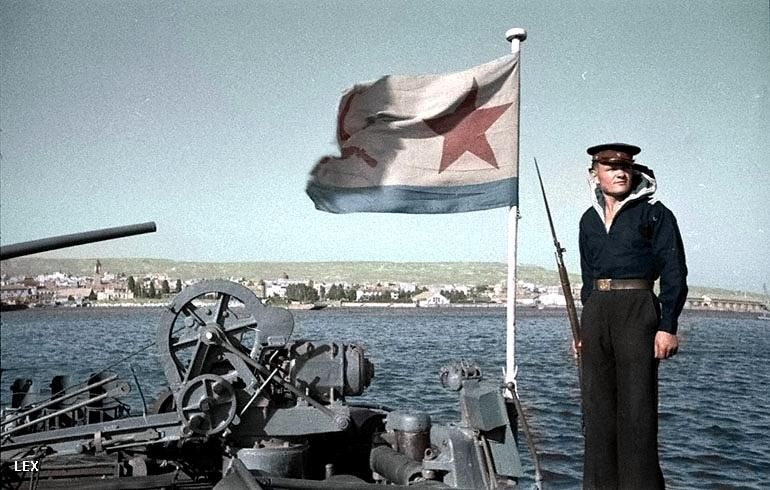 Флот располагал пятью базами: в Одессе, Николаеве, Новороссийске, Батуми и главной в Севастополе. Уже 22 июня 1941 года немецкая авиация нанесла бомбовый удар по Севастополю.
 Впрочем, застать врасплох советских моряков не удалось.
Атаку отбили благодаря своевременному обнаружению эскадрильи противника радарами крейсера «Молотов».
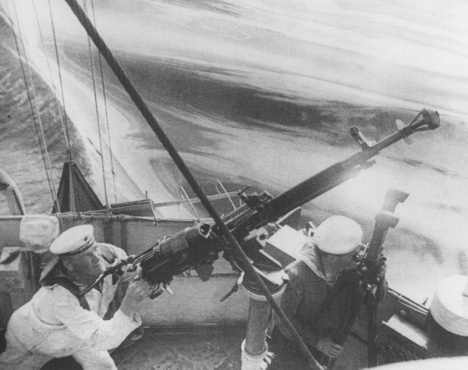 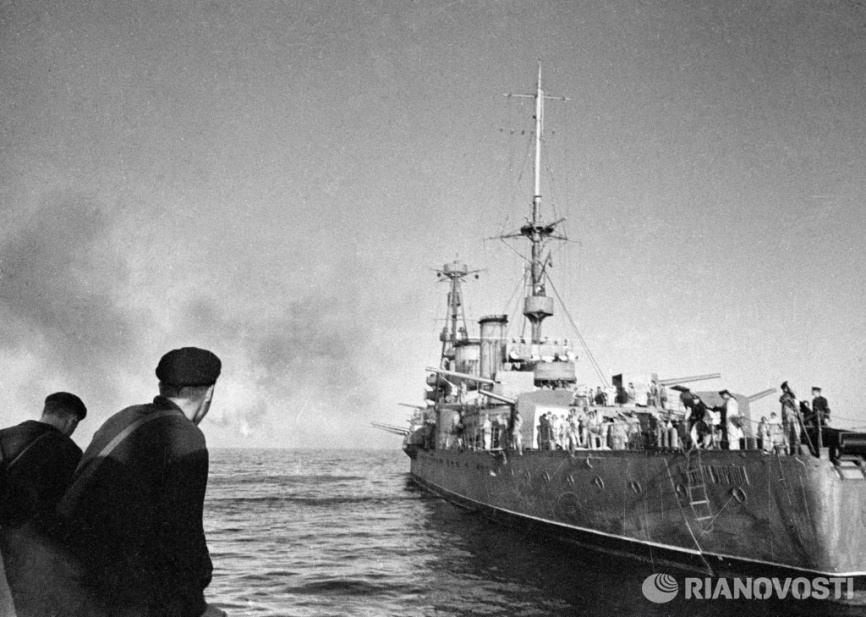 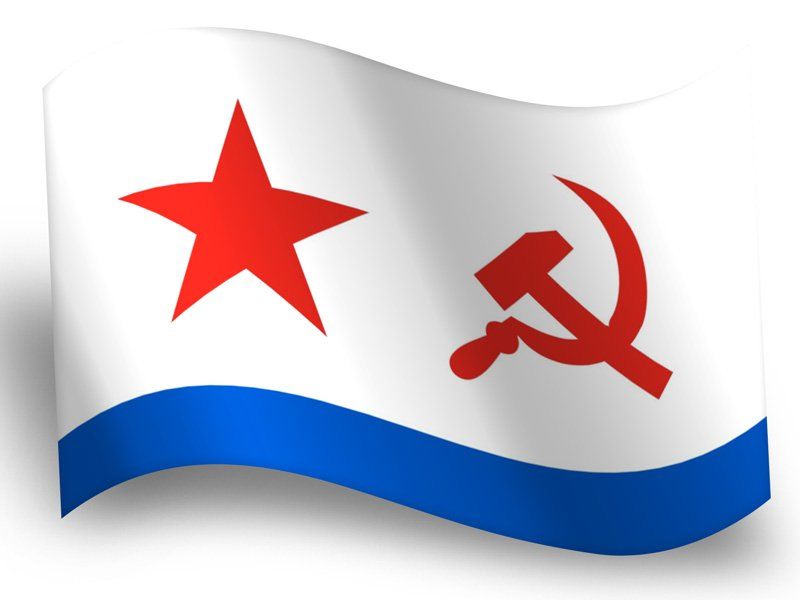 Астан Николаевич Кесаев 
Герой Советского Союза, капитан I ранга
Родился 11 сентября 1914 года в селе Дигора (ныне - город Республики Северная Осетия-Алания), в семье служащего. Осетин. Окончил 7 классов. Жил в городе герое Севастополе
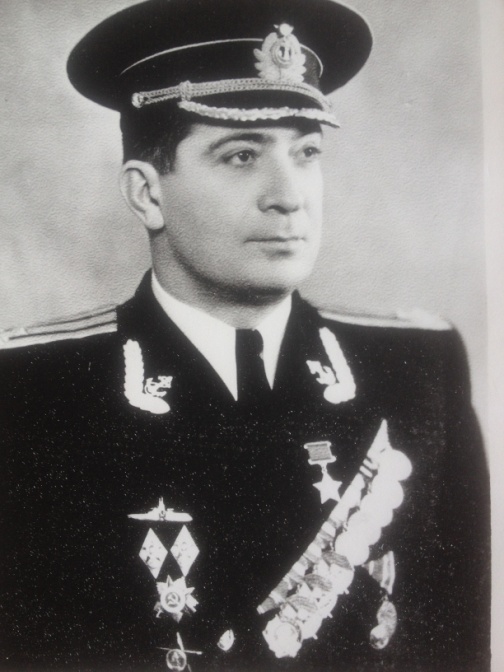 В Военно-Морском Флоте с 1933 года. 
Проходил военную службу на Черноморском флоте: с сентября 1937 года по декабрь 1939 года -                                             командир штурманской боевой                                                       части (БЧ-1) подводной лодки «А-3».
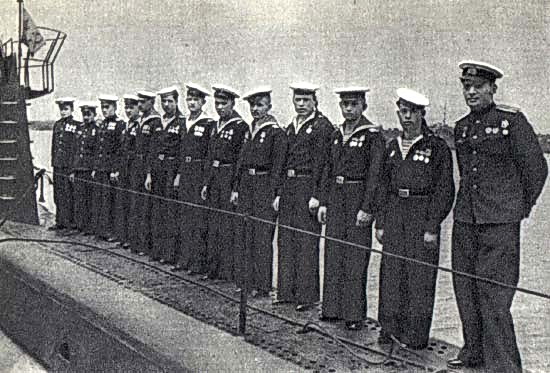 С октября 1940 года по февраль 1941 года - помощник командира ПЛ "Щ-206" и с февраля 1941 года - командир ПЛ "М-117".
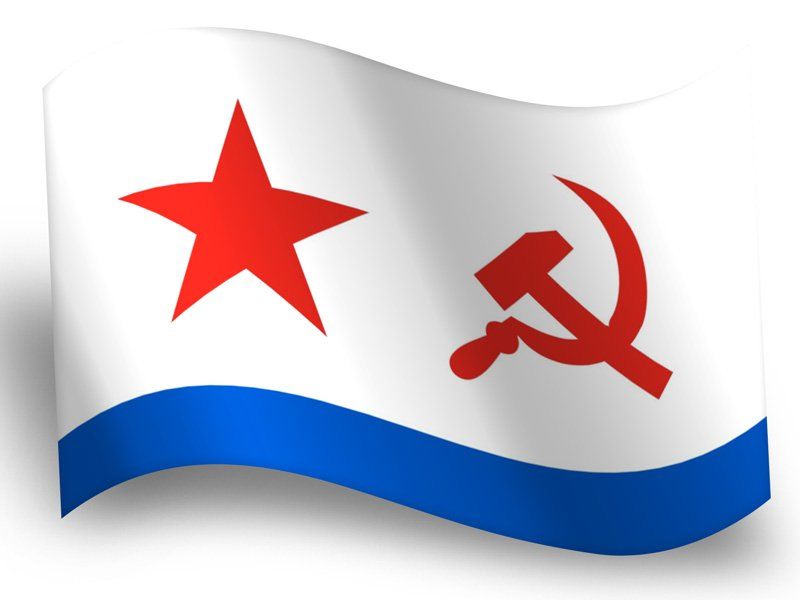 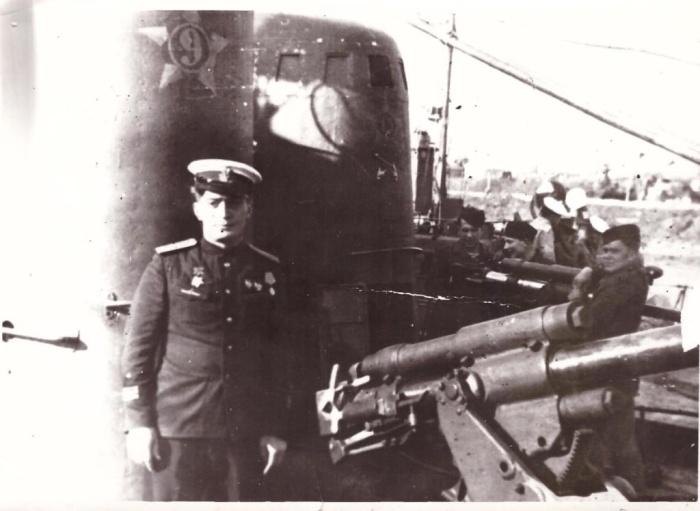 Под командованием капитан-лейтенанта Кесаева подлодка несла дозорную службу, высаживала разведывательные группы, осуществляла поиск и атаковала вражеские корабли на коммуникациях противника, срывая его перевозки воинских грузов между Крымом и западными черноморскими портами, а также эвакуацию отступающих с Крымского побережья советских войск. 

 В боевых походах командир ПЛ "М-117" проявлял исключительные отвагу и мужество.
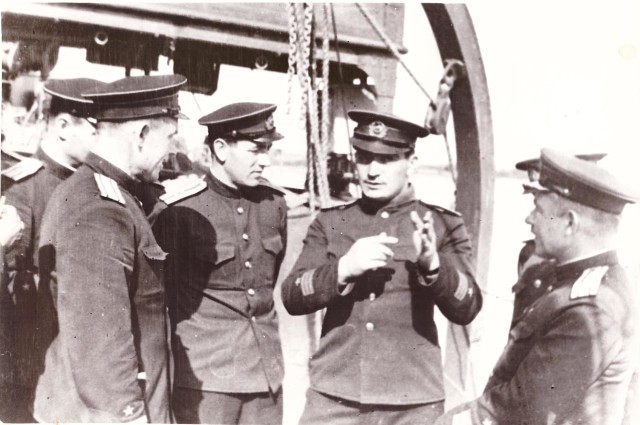 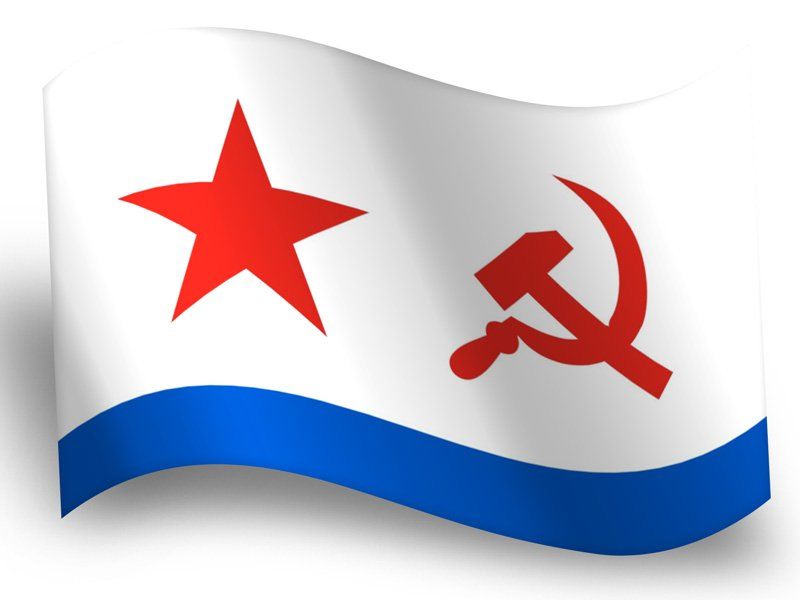 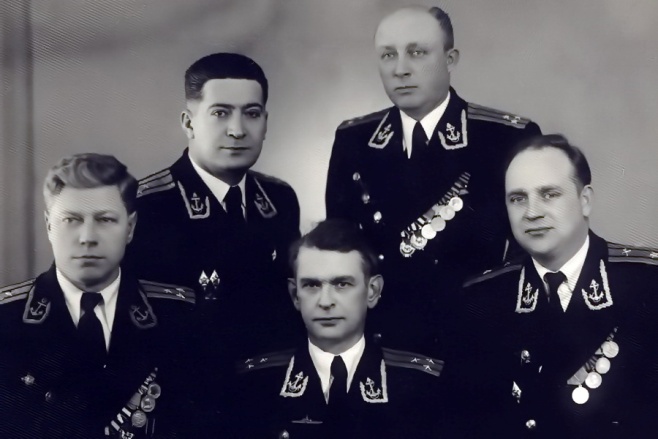 За период войны А.Н. Кесаев совершил четырнадцать боевых походов, провёл десять торпедных атак, выпустив 17 торпед. По данным, он потопил 6 транспортов и 3 десантные баржи противника.
Указом Президиума Верховного Совета СССР от 31 мая 1944 года  за умелое командование подводной лодкой, образцовое выполнение боевых заданий командования и проявленные при этом геройство и мужество капитану-лейтенанту Кесаеву Астану Николаевичу присвоено звание 
Героя Советского Союза с вручением ордена Ленина и медали "Золотая Звезда".
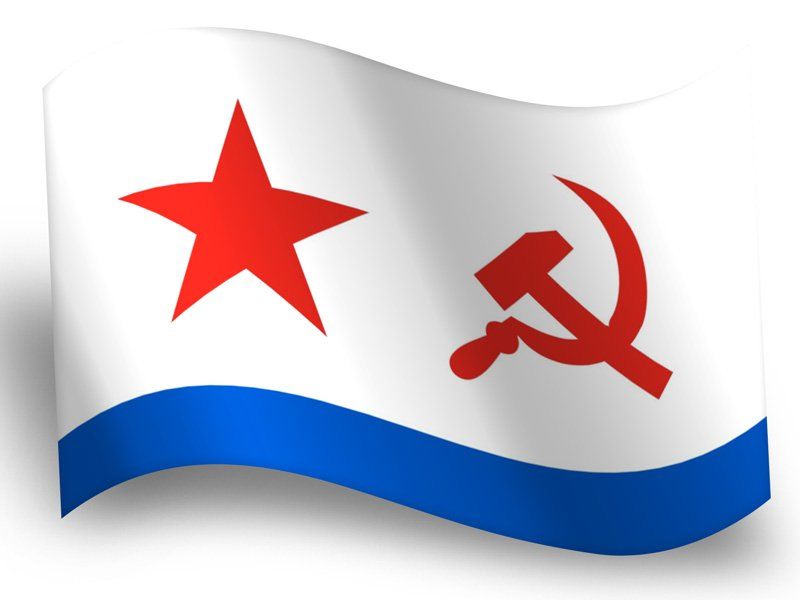 Скончался 16 января 1977 года. Похоронен на кладбище в Севастополе
Награды
Орден Ленина. 
Три ордена Красного  Знамени.
Ордена Отечественной войны 1-й степени.
Красная Звезда.
 Медаль "За боевые заслуги"
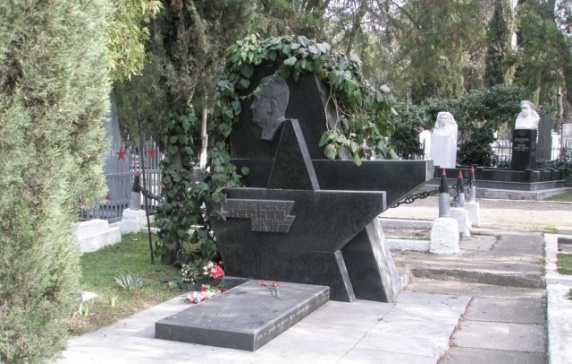 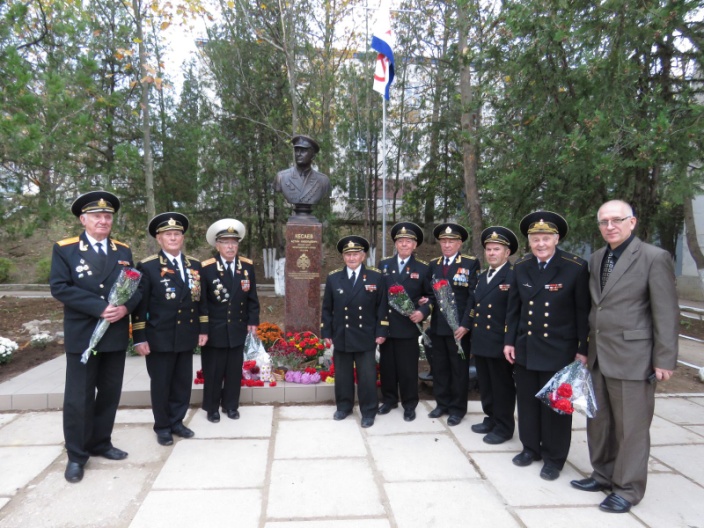 Имя Астана Кесаева присвоено улицам в городах Севастополь
В городе Севастополь в честь Астана Кесаева названа средняя школа №4
Городской сквер имени Героя Советского Союза Астана Кесаева, был открыт 10 декабря 2019 года на одноименной улице в Гагаринском районе Севастополя.
В мемориальной части сквера на специальном постаменте был установлен мемориальный камень — фрагмент скалы из диабаза весом 37 тонн, который доставили в Севастополь из Северной Осетии-Алании, малой Родины Астана Кесаева.
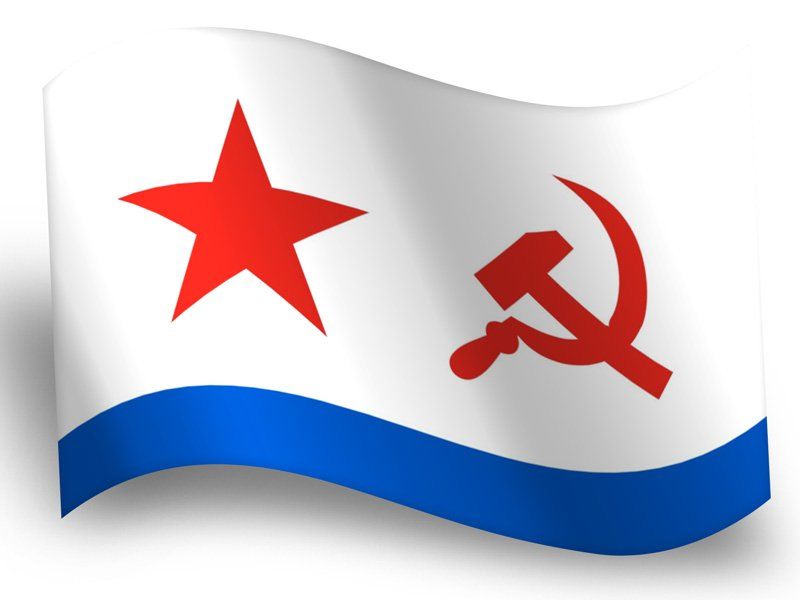 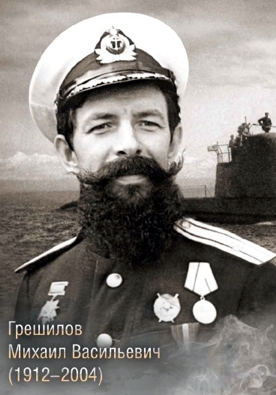 Отметился в боях на Черном море подводник, капитан 3-го ранга 
Михаил Грешилов
 На подлодке М-35 он потопил 4 транспорта противника, а в конце 1942 года, перейдя на лодку Щ-215, добавил к своему боевому счету еще 4 вражеских транспорта и две баржи.
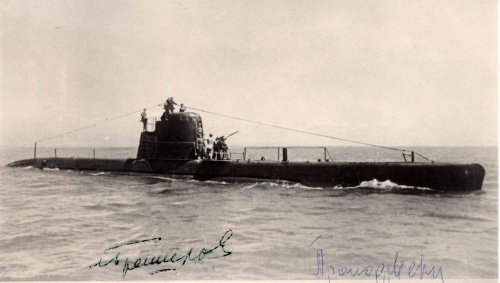 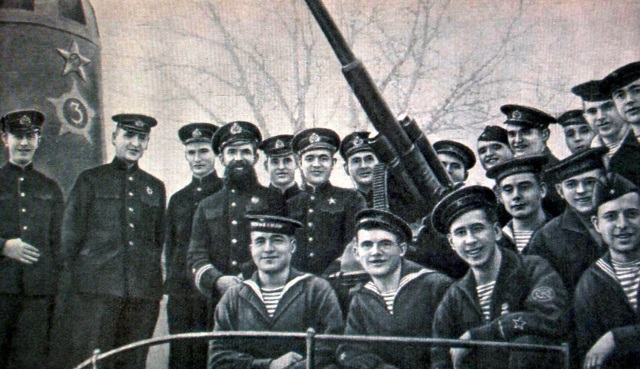 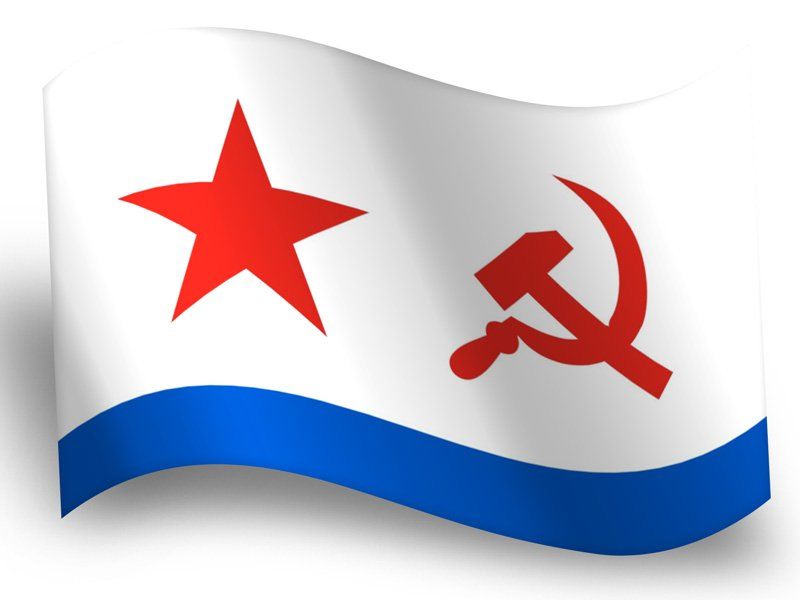 Указом Президиума Верховного Совета СССР от  16 мая 1944 года «за образцовое выполнение боевых заданий командования на фронте борьбы с фашистскими захватчиками по освобождению Крыма  и проявленное при этом геройство»                                                        Грешилову Михаилу Васильевичу присвоено Звание Героя Советского Союза с вручением ордена Ленина и медали «Золотая Звезда»
.
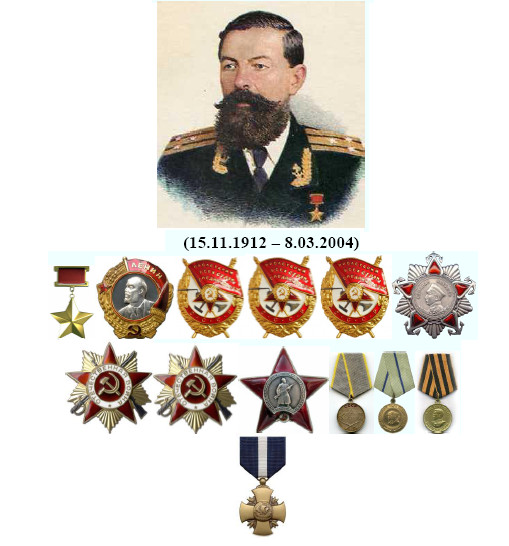 Награды
Орден Ленина;
3 ордена Красного Знамени;
орден Нахимова 2-й степени;
2 ордена Отечественной войны 1-й степени;
орден Красной Звезды;
медали;
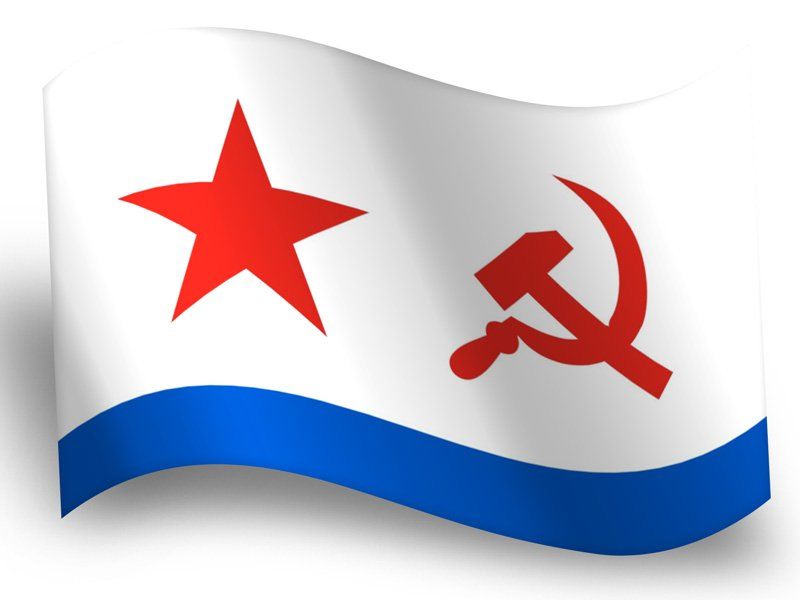 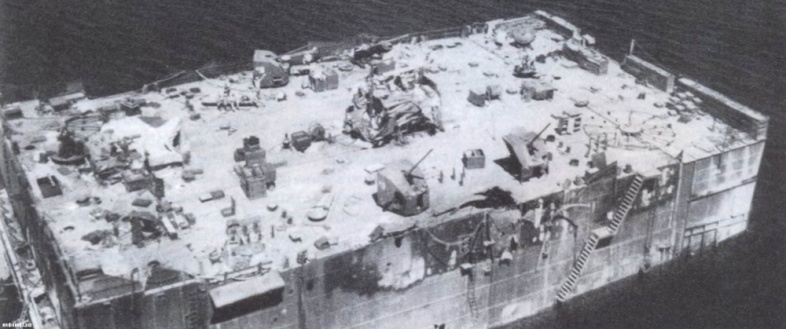 В состав Черноморского флота входил уникальный корабль – зенитная плавбатарея №3 «Не тронь меня!», которая участвовала в обороне Севастополя в 1941-1942 годах.
Самый странный в нашей военно-морской истории корабль, был сконструирован капитаном 1-го ранга Григорием Бутаковым. 
Это была несамоходная плавучая стальная «баржа» прямоугольной формы, с пушками и зенитными пулеметами, размером 50 метров в длину, 30 метров в ширину, с высотой борта 15 метров.
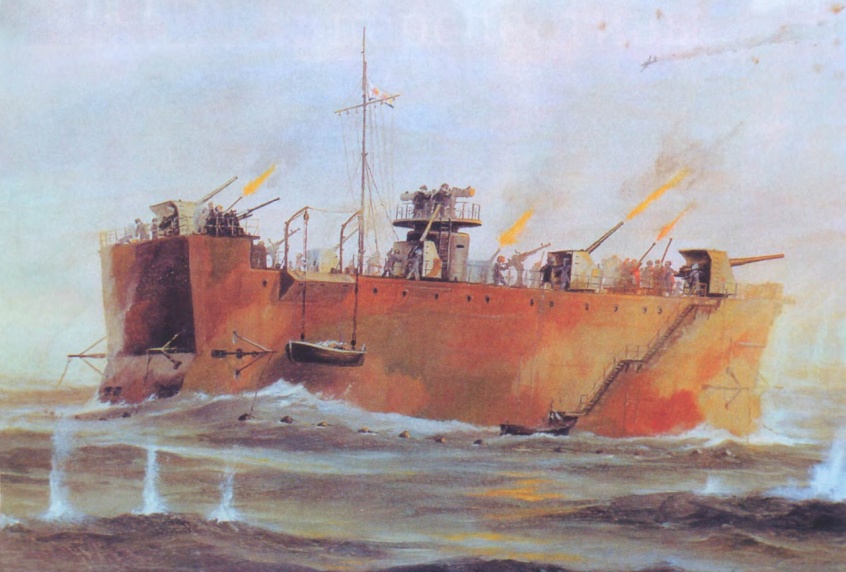 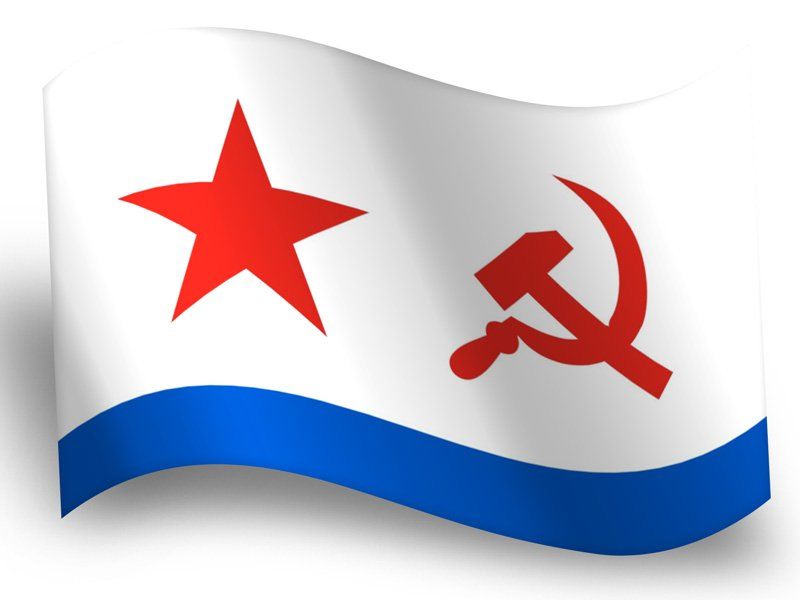 3 августа 1941 г. на отдельной плавучей батарее №3 был поднят военно-морской флаг СССР, и её экипаж во главе со старшим лейтенантом  
Сергеем Мошенским                                                              приступил к несению службы. 
Плавбатарея приступила к охране севастопольского неба, прикрытию зенитным огнём кораблей Черноморского Флота и противовоздушной обороне аэродрома на мысе Херсонес.
За 9 месяцев боев сумела уничтожить более 20 немецких самолетов
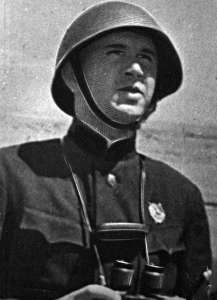 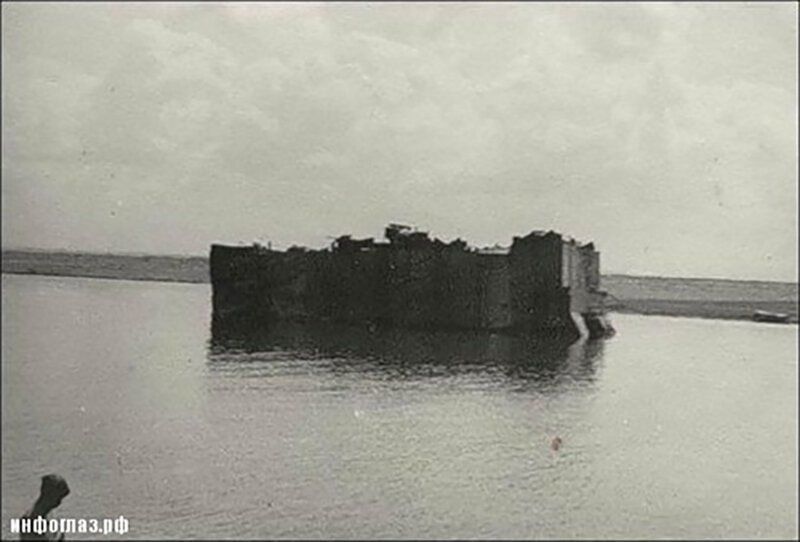 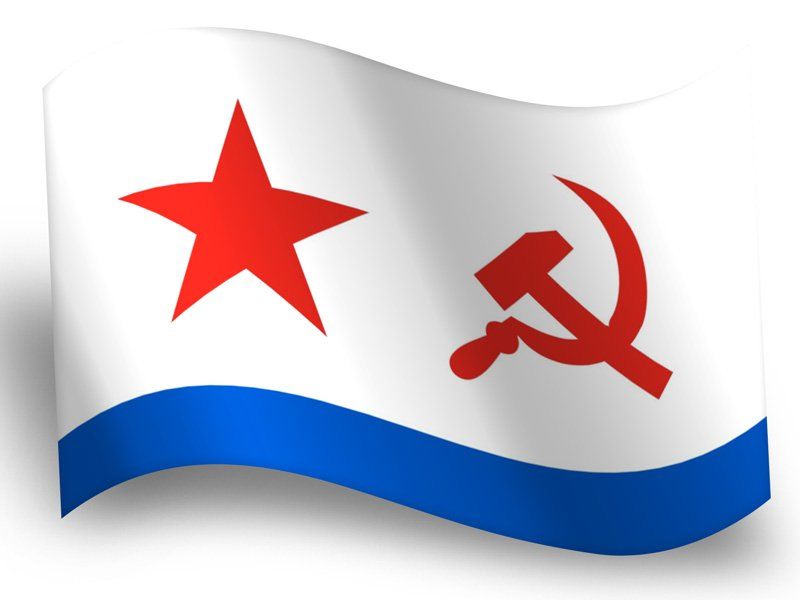 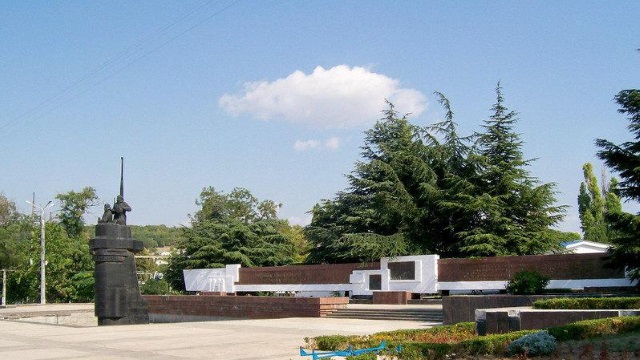 Памятники морякам и десантникам Черноморского флота в Крыму
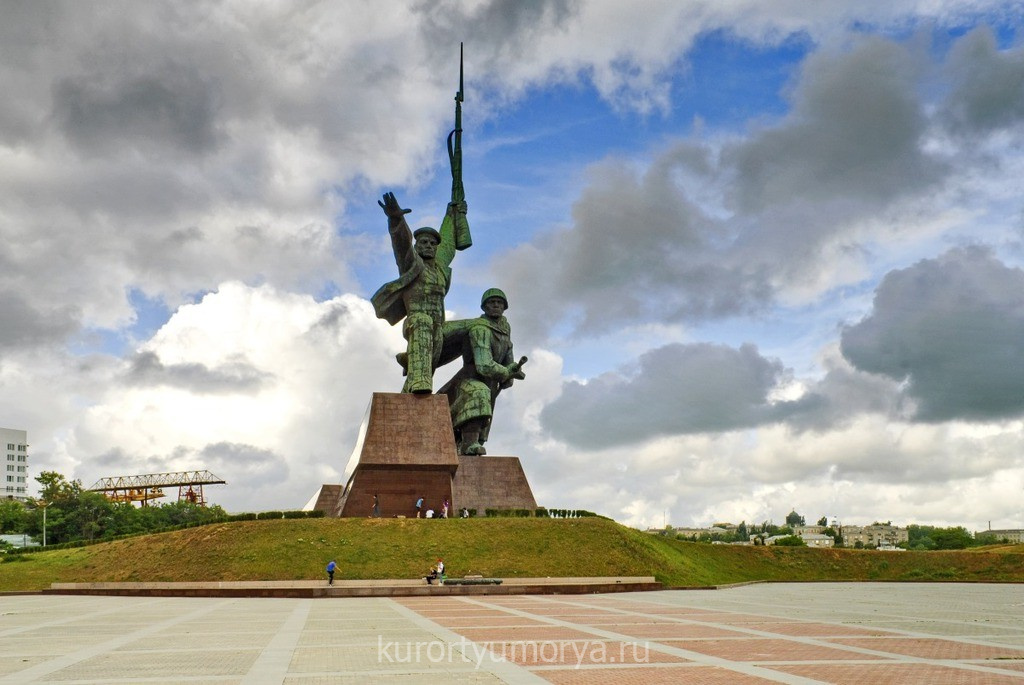 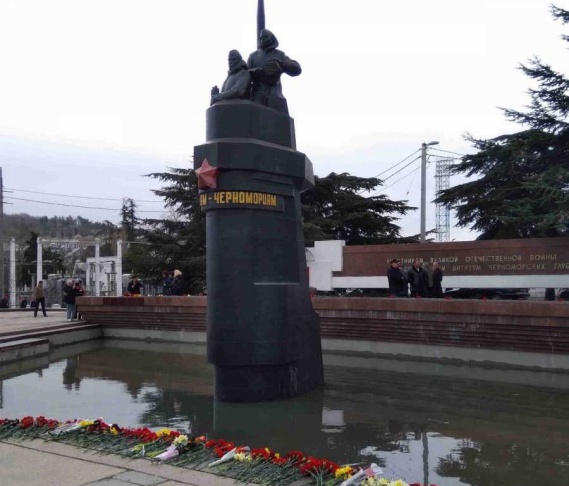 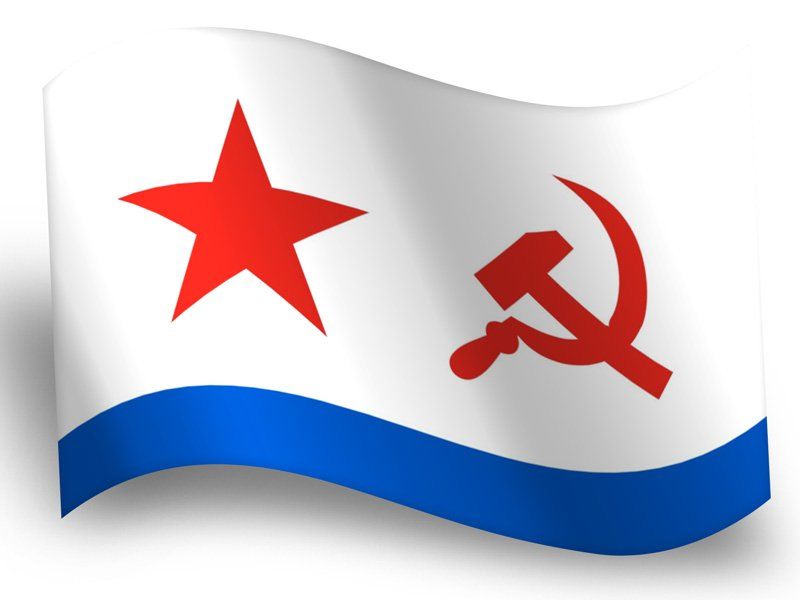 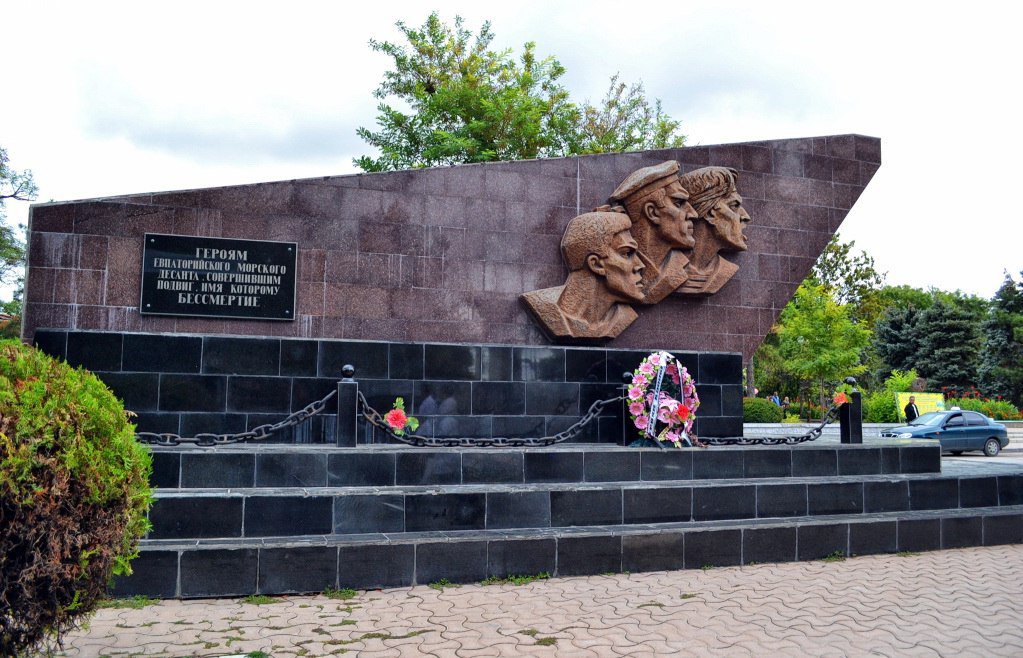 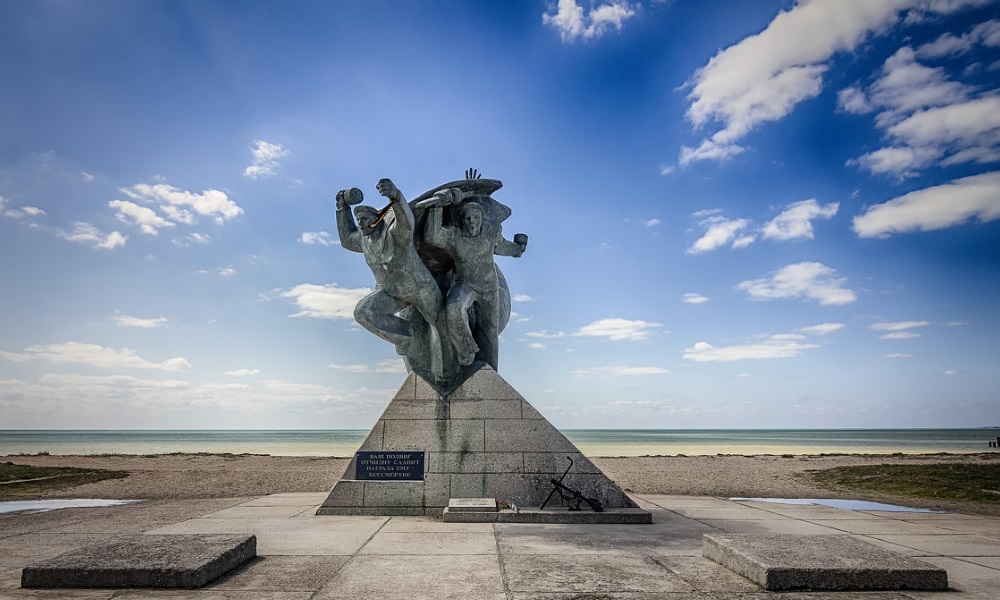 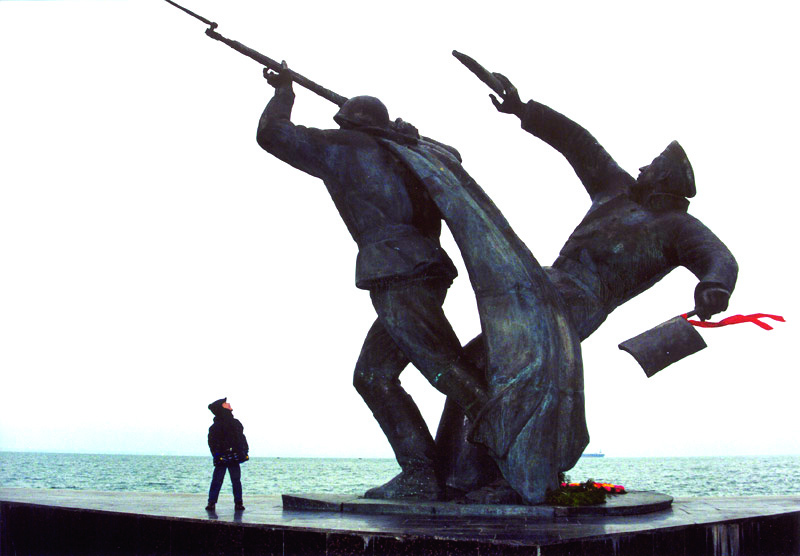 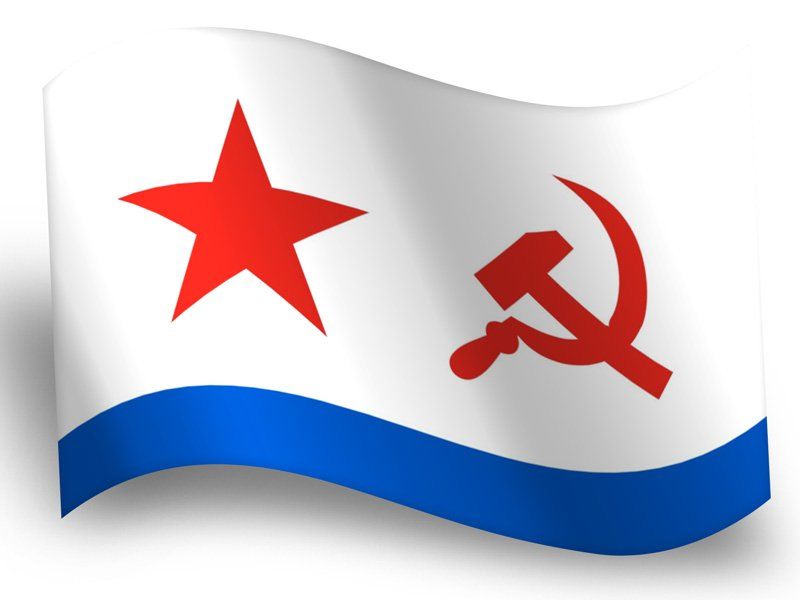 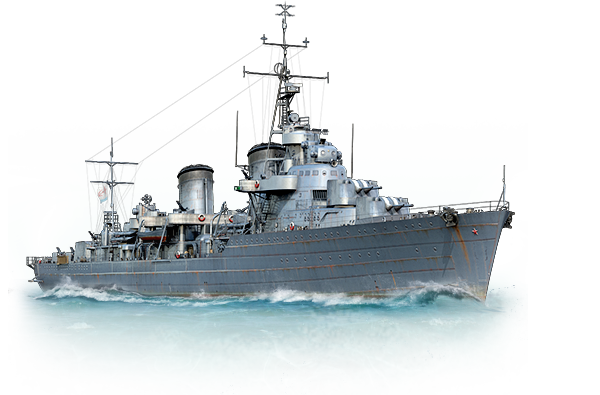